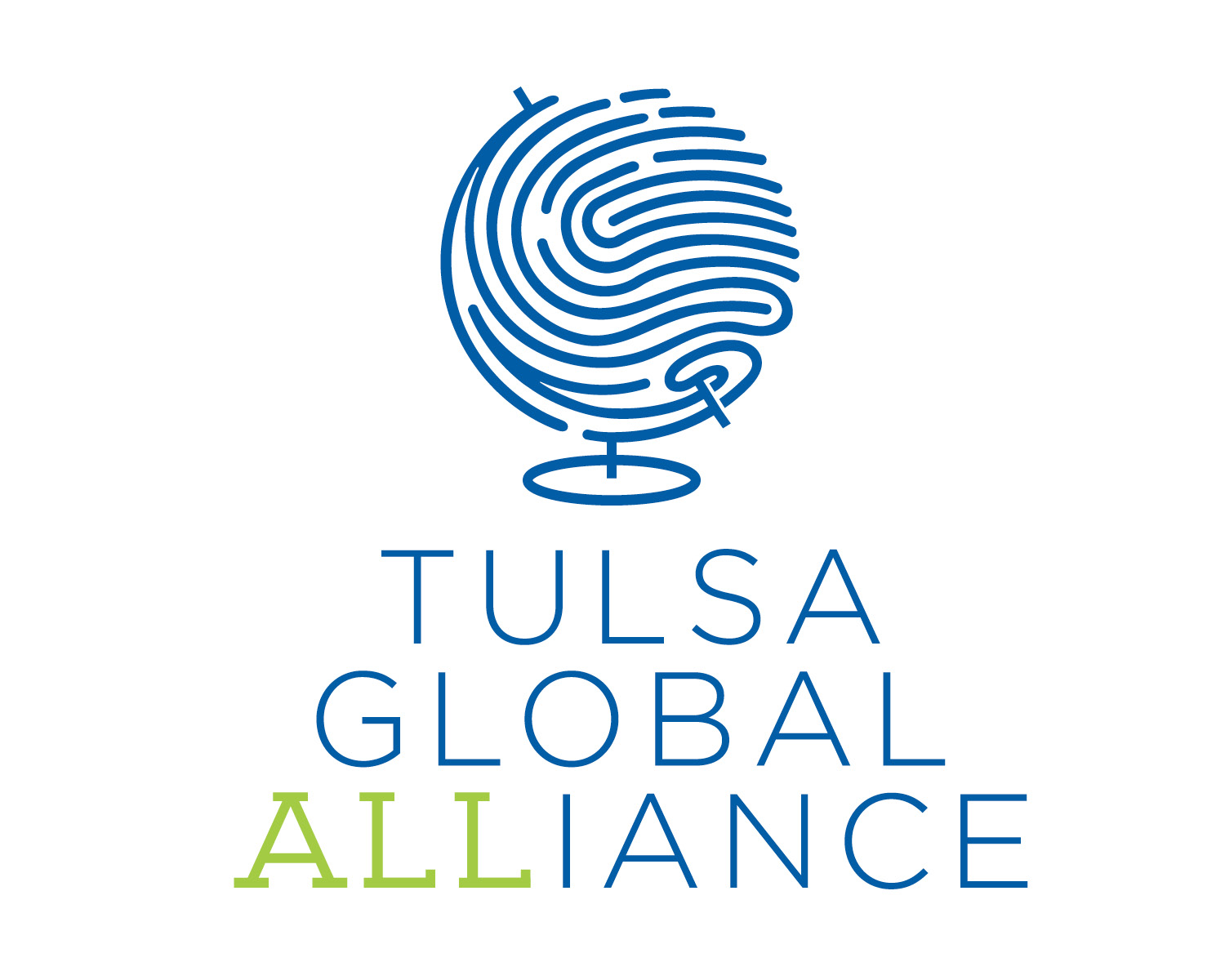 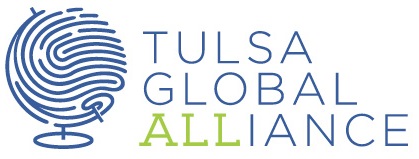 Building Global Community 
by Connecting 
People, companies, Families,
 organizations and students
from Tulsa and
 Oklahoma with the
Rest of the World.
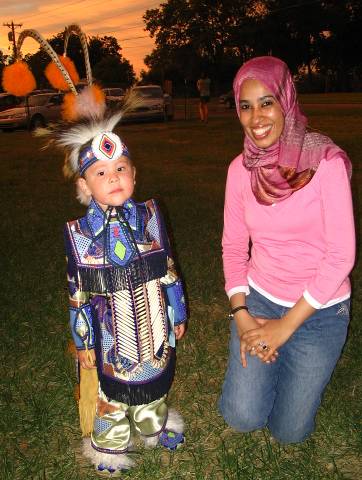 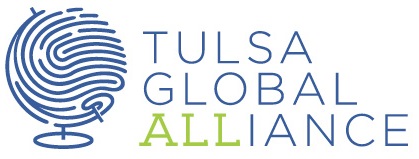 Building Global Community by offering a World of Services
international visitors,
 Sister Cities
 exchanges, global
 business programs
 and global education
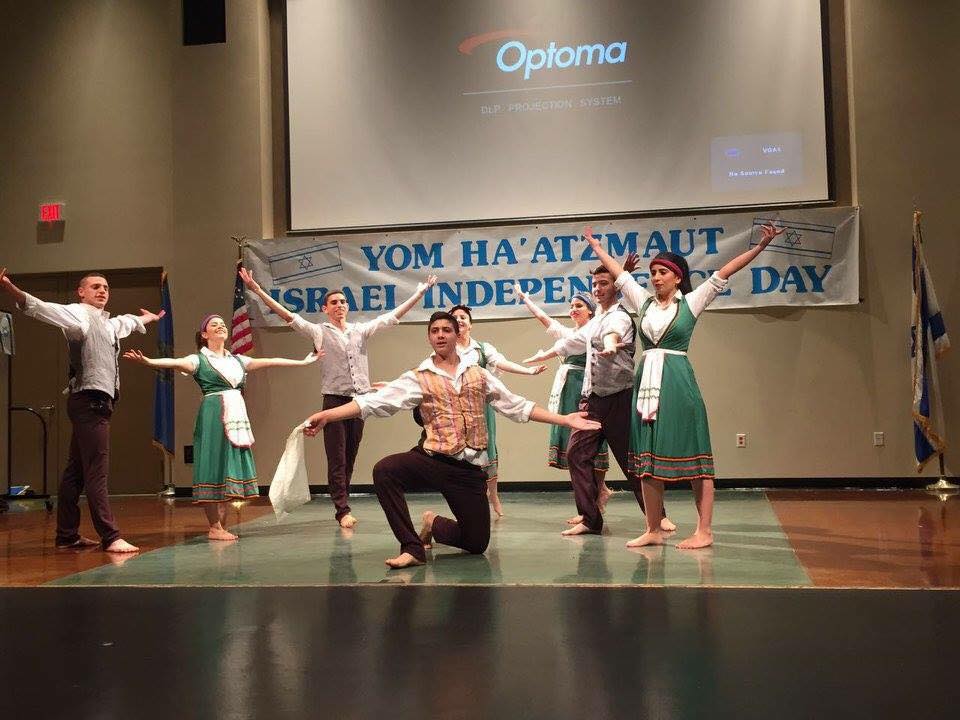 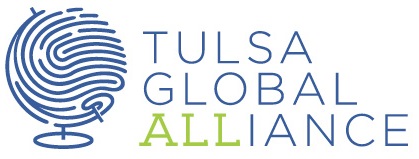 International Visitors
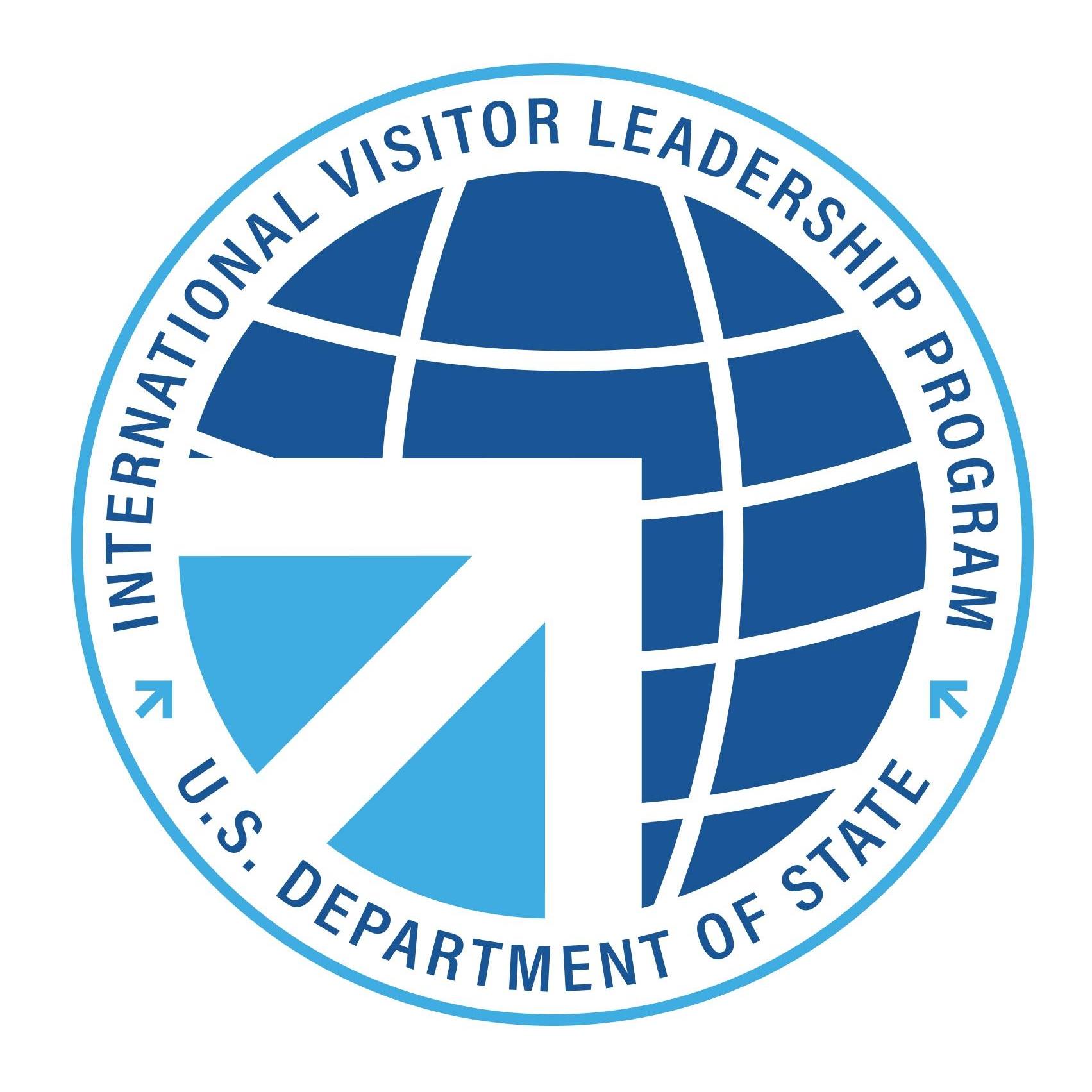 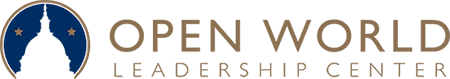 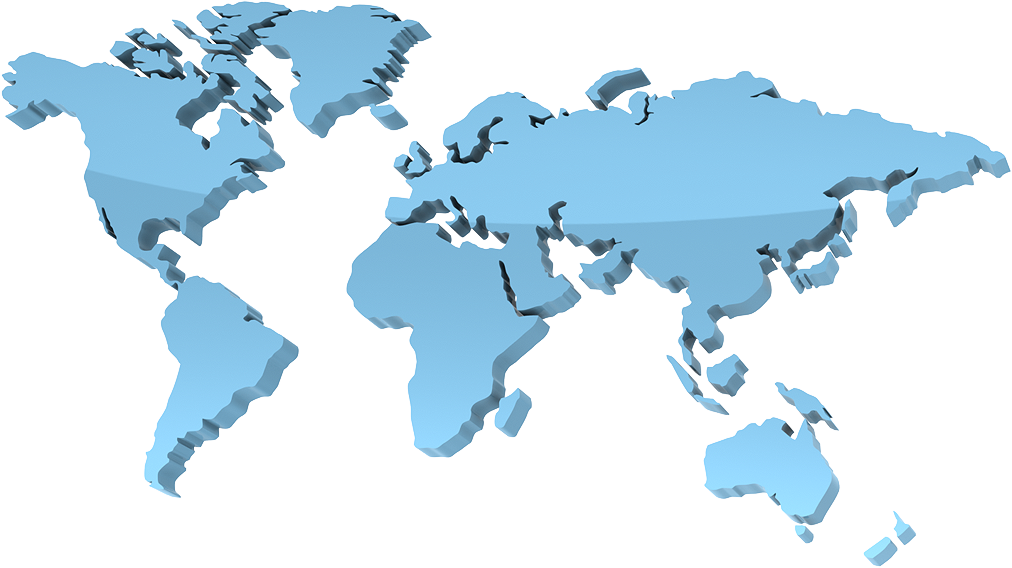 In 2020-2021 TGA hosted
---- International visitors from ---- countries
Involving…
24 Professional Meetings
5 Home hospitality dinners

Thank you, Tulsans!
International Visitors – Volunteering and Hospitality
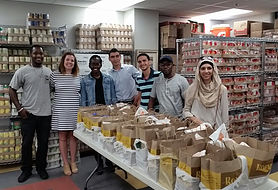 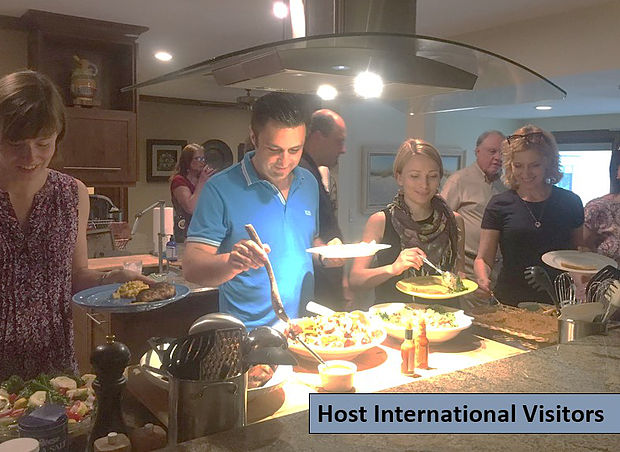 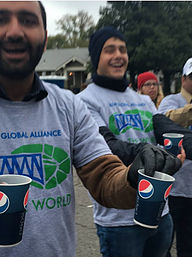 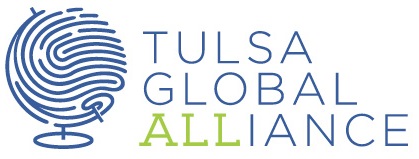 Youth  Ambassadors Youth Leaders
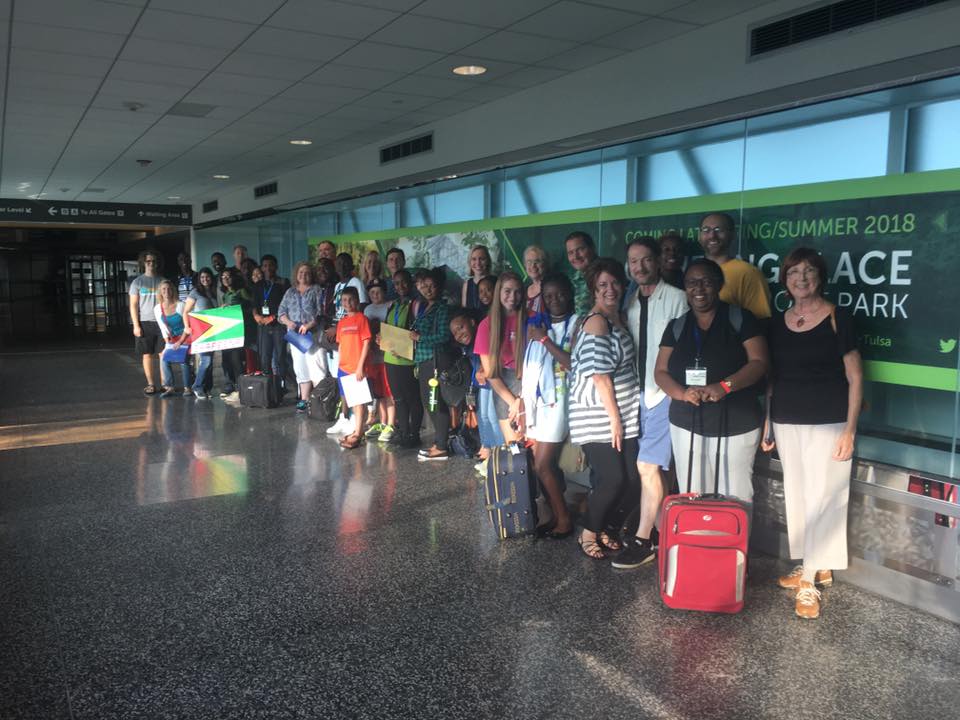 In 2019, TGA hosted 36 participants in youth leadership programs representing 9 countries.
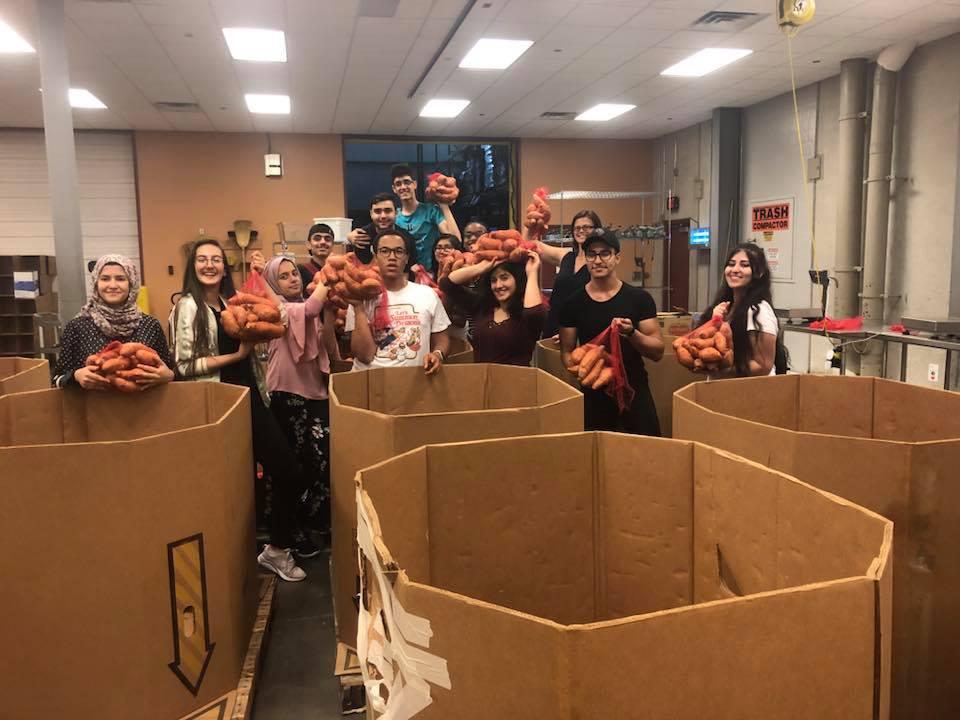 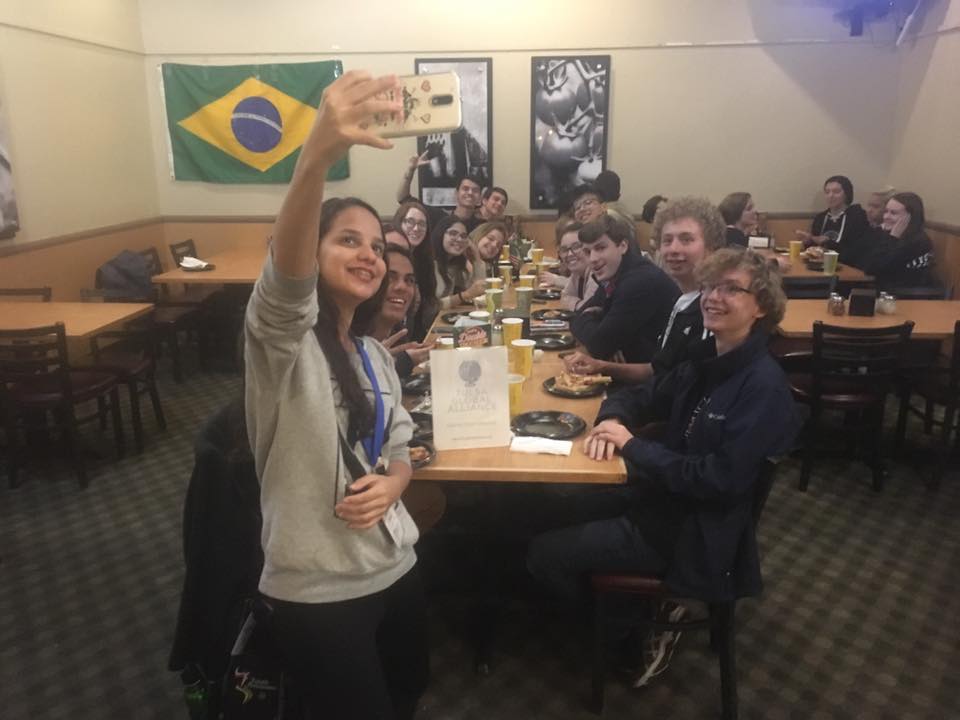 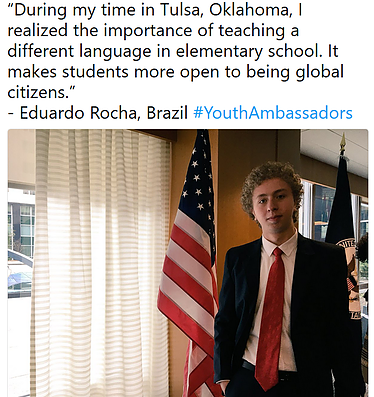 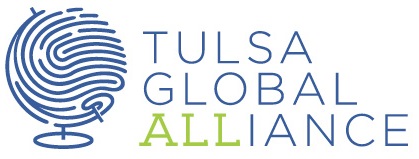 Sister Cities Display 
At Tulsa International Airport
Amiens, France
Beihai, China
Celle, Germany Kaohsiung, Taiwan
San Luis Potosi, Mexico
 Tiberias, Israel
 Utsunomiya, Japan
Zelenograd, Russia
City Hall to City Hall, classroom to classroom, business to business, community to community and table to table.
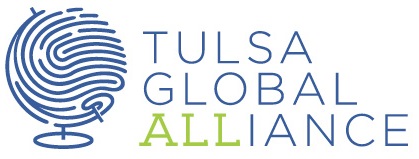 Sister Cities Display 
At Tulsa International Airport
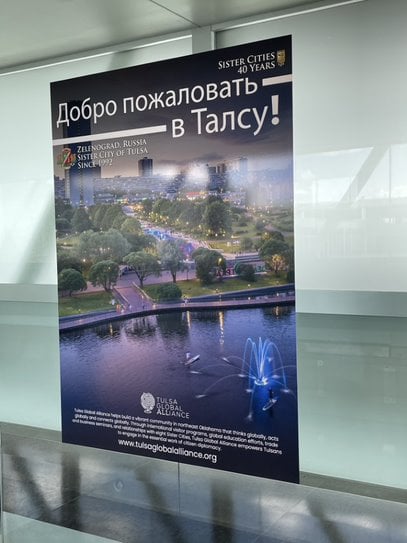 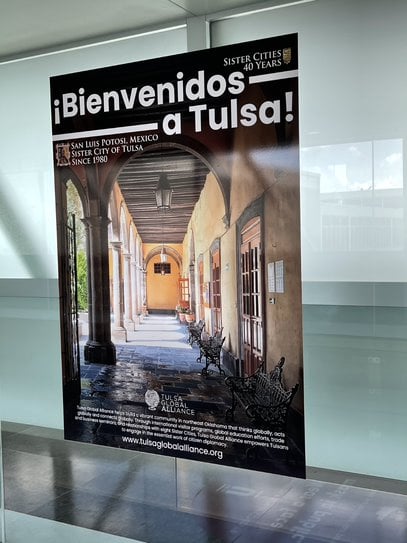 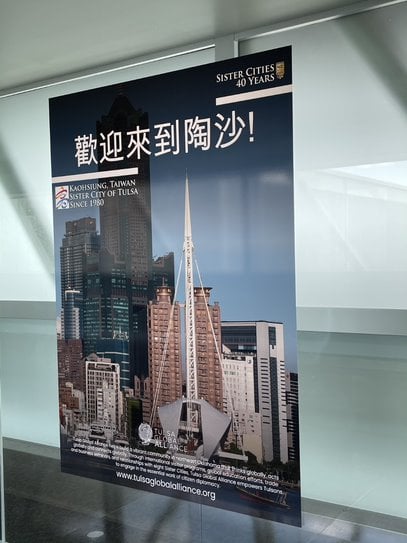 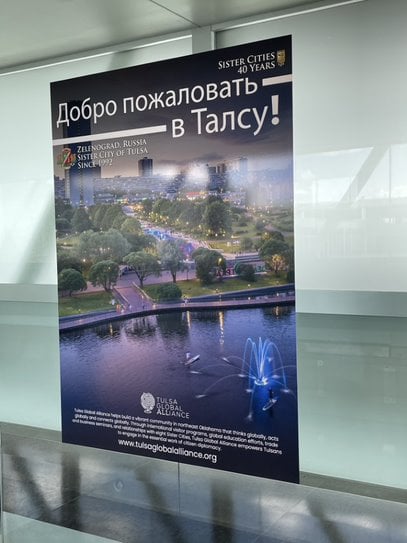 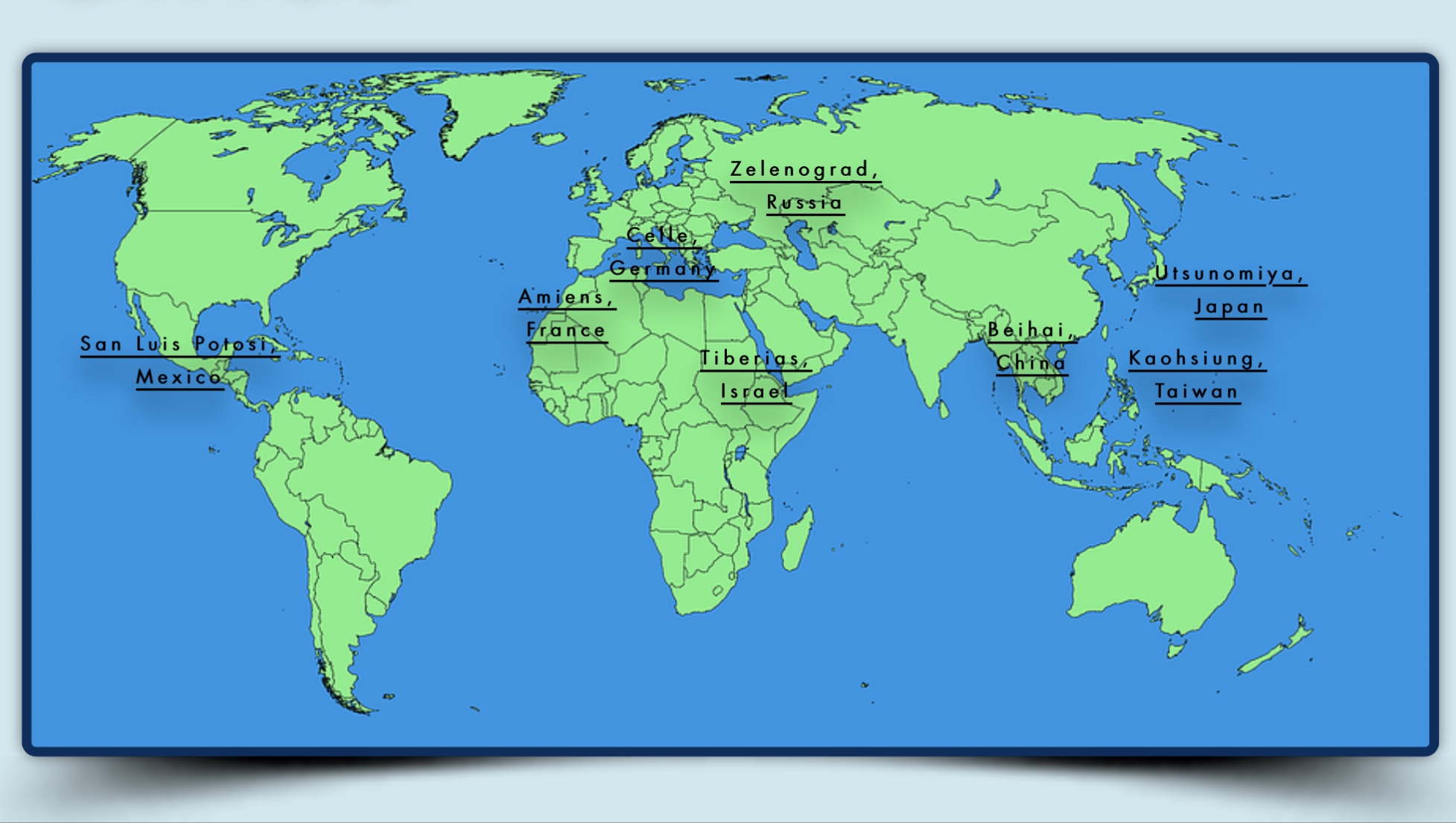 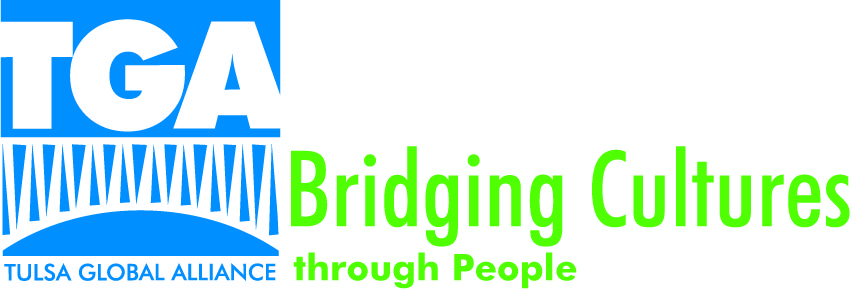 Tulsa Global Alliance has brought thousands of international visitors to our area through programs –sponsored by the U.S. Department of State Bureau of Educational and Cultural Affairs, the 
U.S. Agency for International Development, 
and the U.S. Library of Congress


Annual Economic Impact of TGA’s International visitors:

$641,390
Professional Visitor Programs

International Visitor Leadership Program &
Youth Ambassador Program
Funded by U.S. Department of State

Community Connections
Funded by USAID

Open World
Funded by Library of Congress
Global Education
“World in a Box Day”
….Tulsa City County Library Partner

Culture Box Program

Student/ Classroom Exchanges 
….Tulsa Public Schools Partner

Collegiate International Partners
….TU, OSU, ORU, OU, TCC
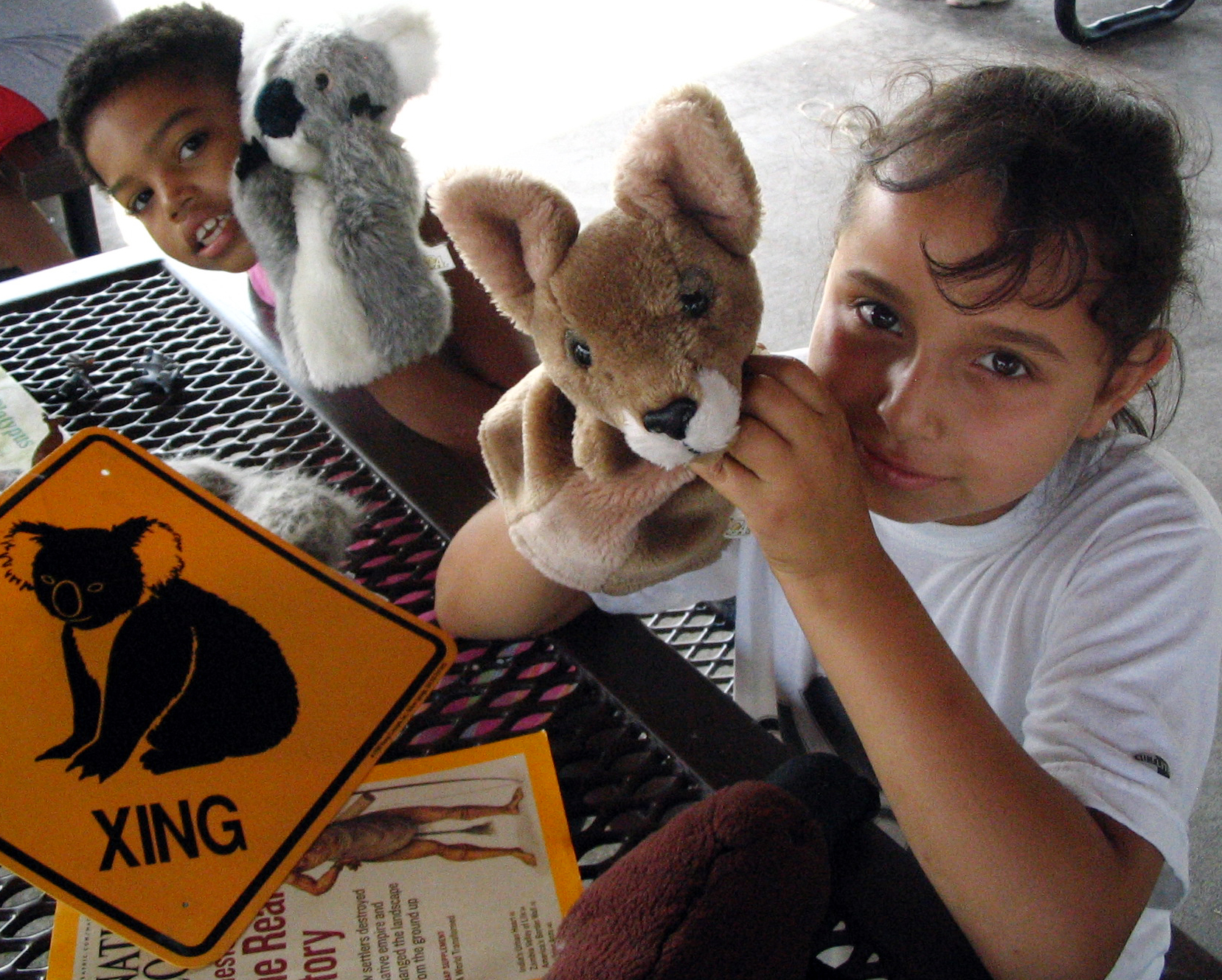 Global Education-Tulsa City-County Library Build A Reader Sister Cities Storytimes
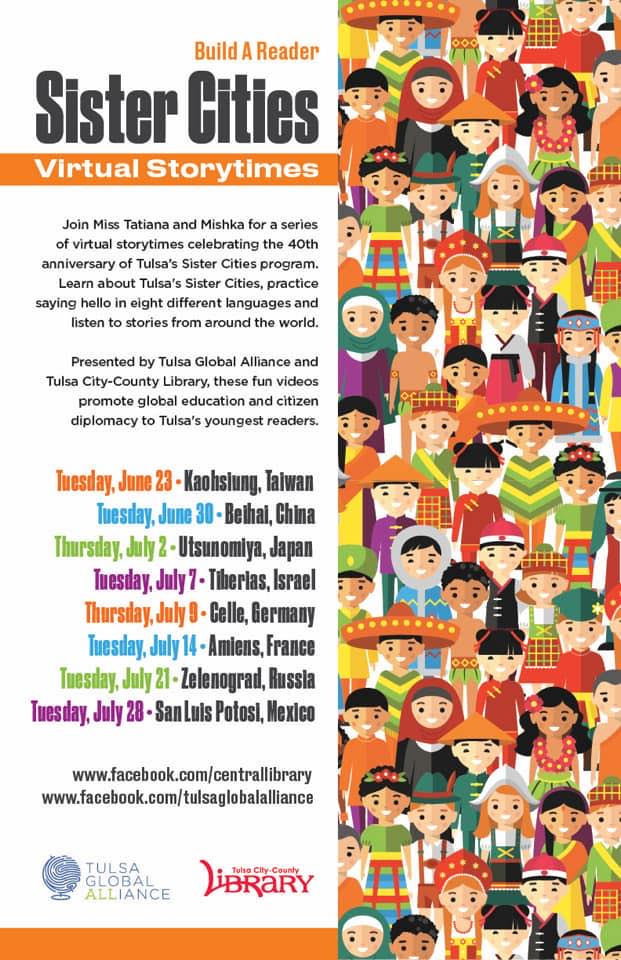 Eight videos with stories, greetings, and videos from the countries of Tulsa’s Sister Cities, with over 1,800 views from Tulsa and around the world!
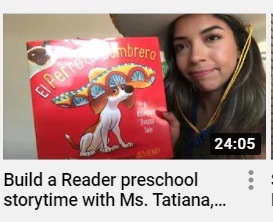 The children we raise and teach will live in a world with transparent borders, 
so intercultural competency is key to their education.
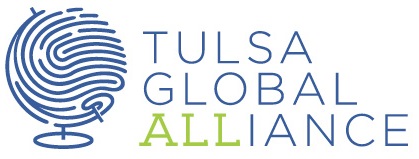 Culture Box Program  
47 countries
hands-on learning
available for rent
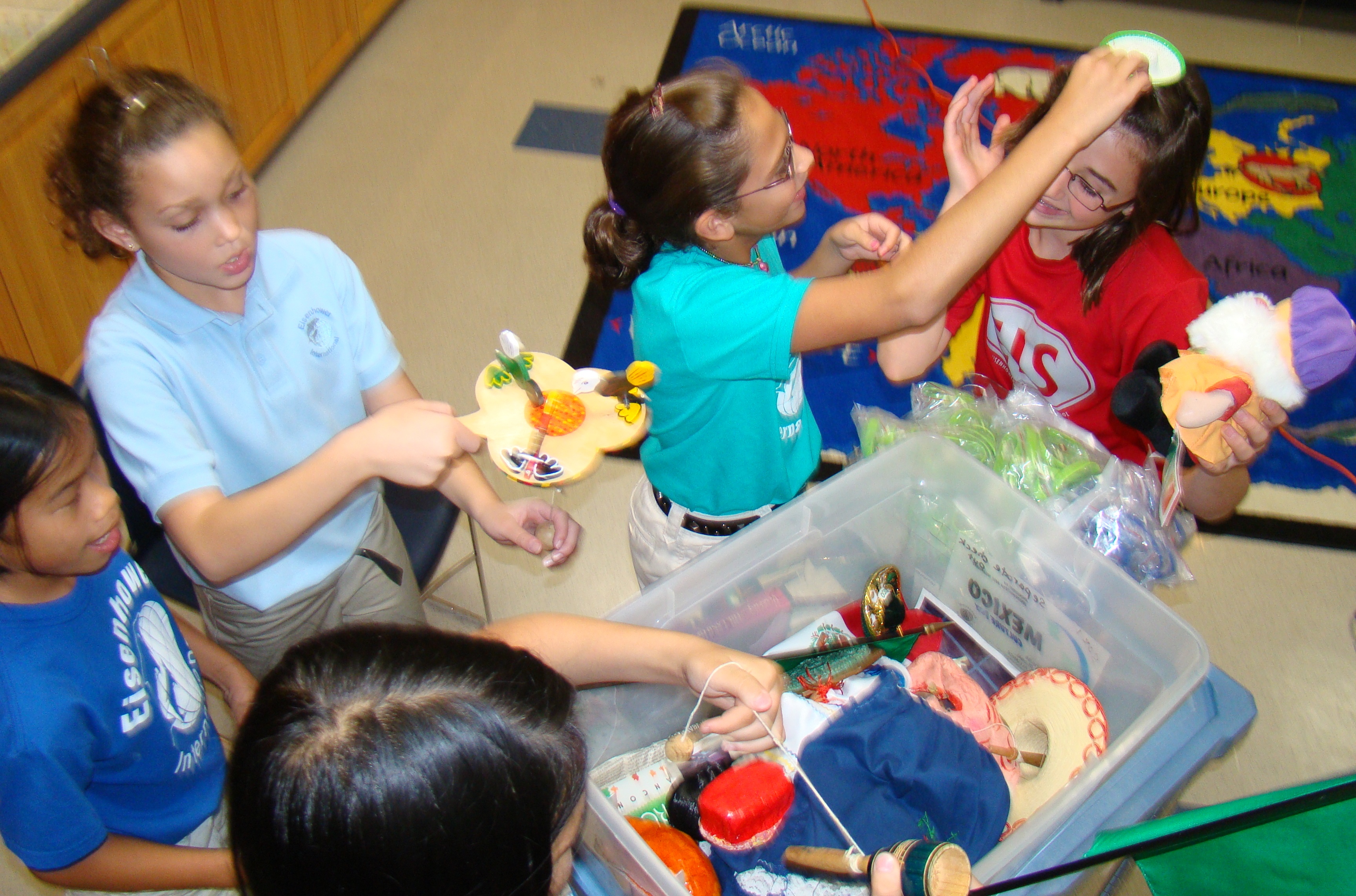 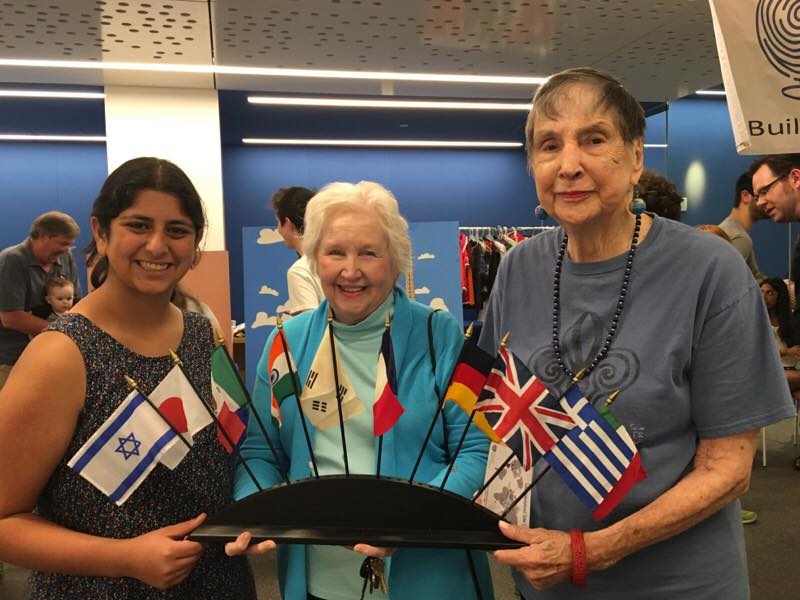 See,
 Touch,
 Smell,
 Hear 
The World!
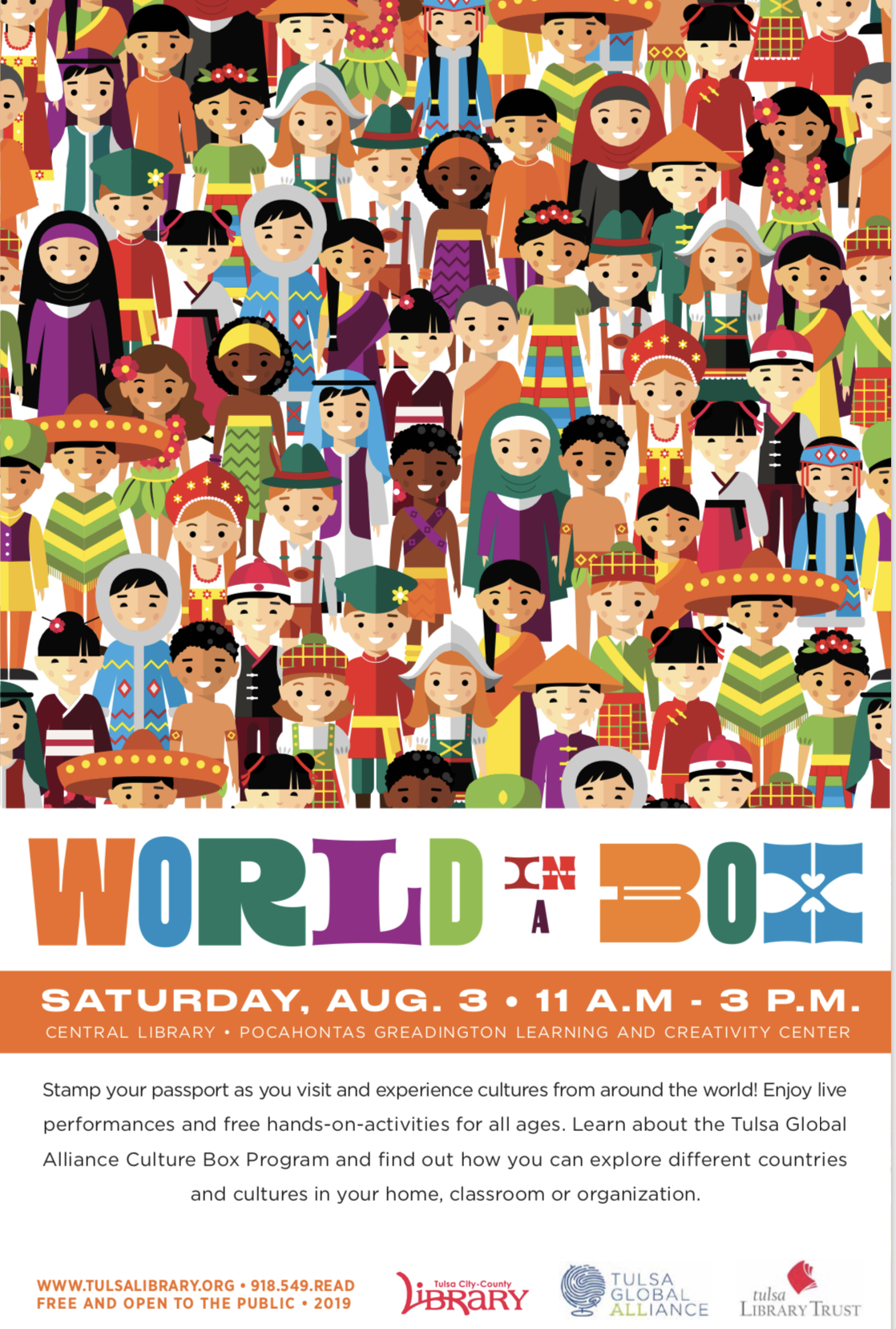 Photos from Our 2019
"World in a Box" Day!
1,000 people attended!
Thank you, Tulsa City-County Library for hosting!  Thanks to the Gelvin Foundation for its sponsorship!
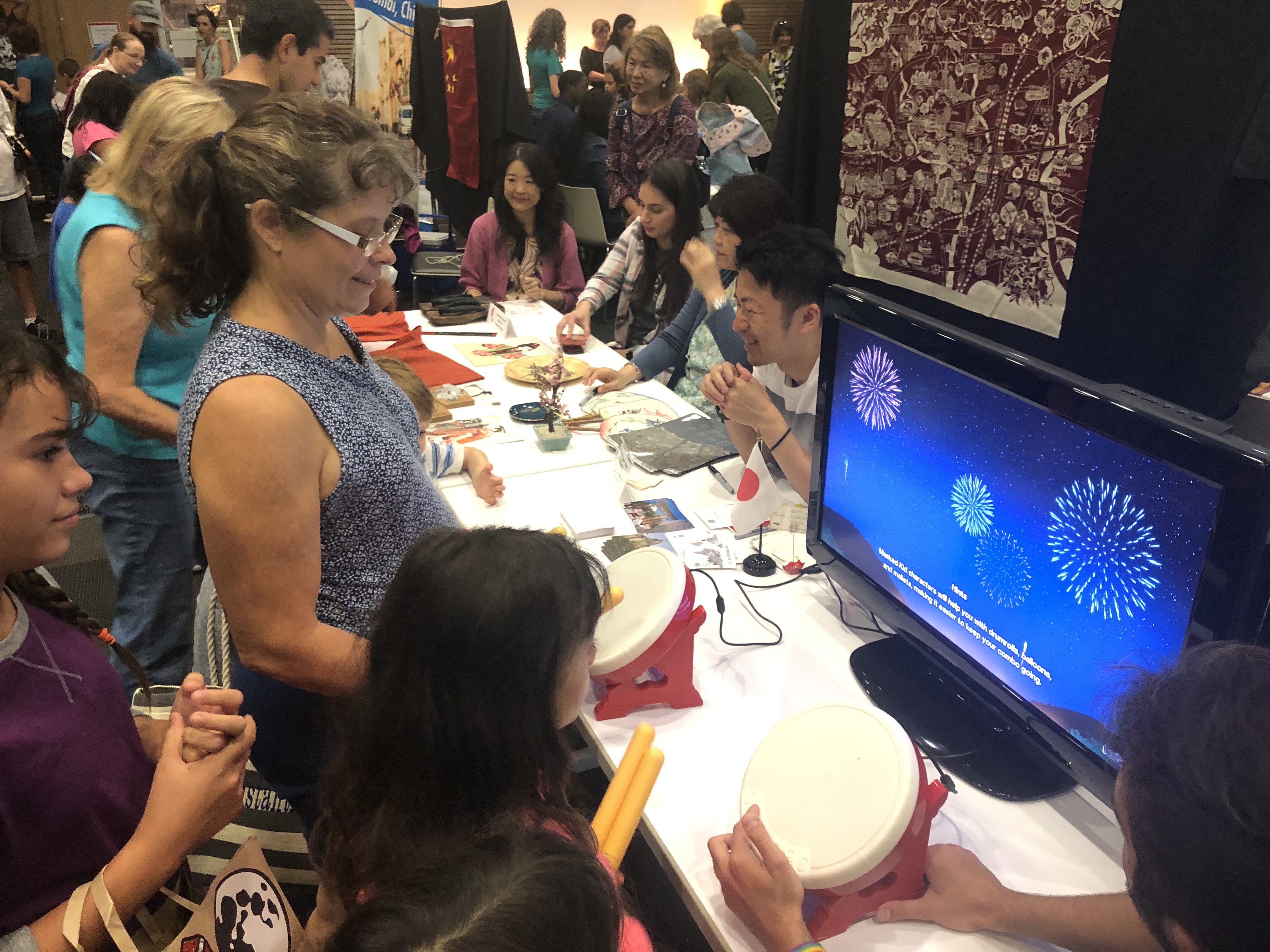 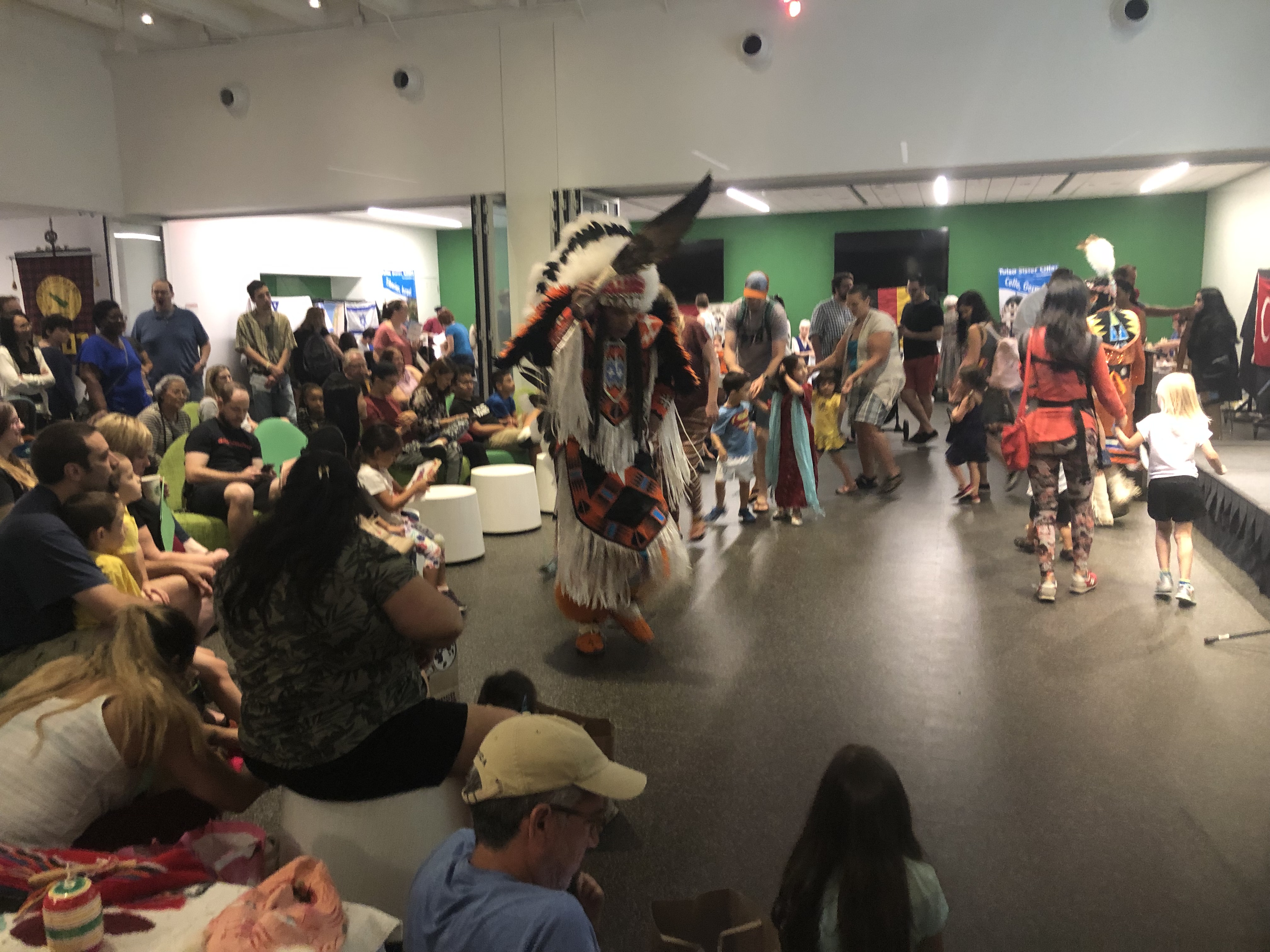 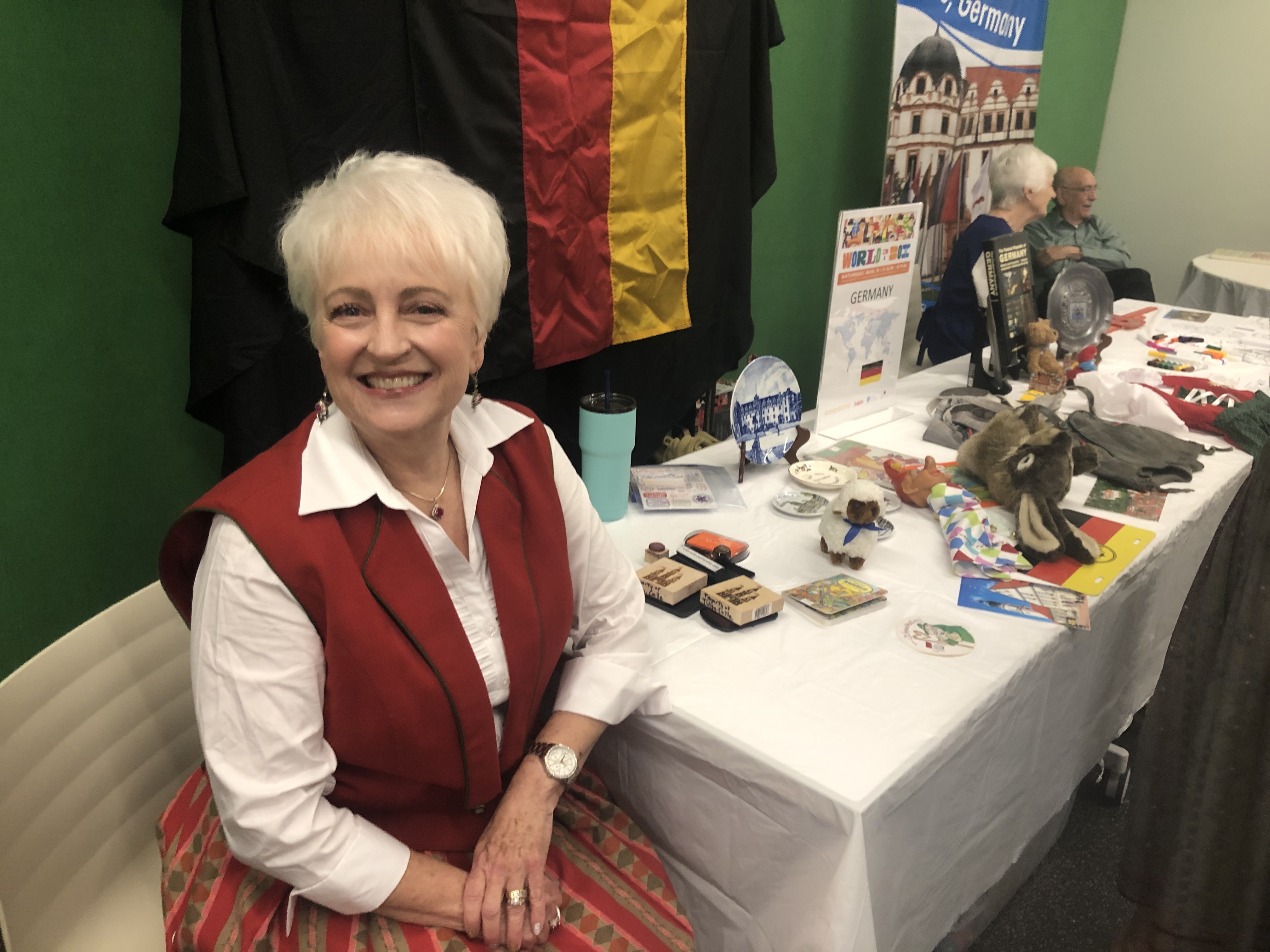 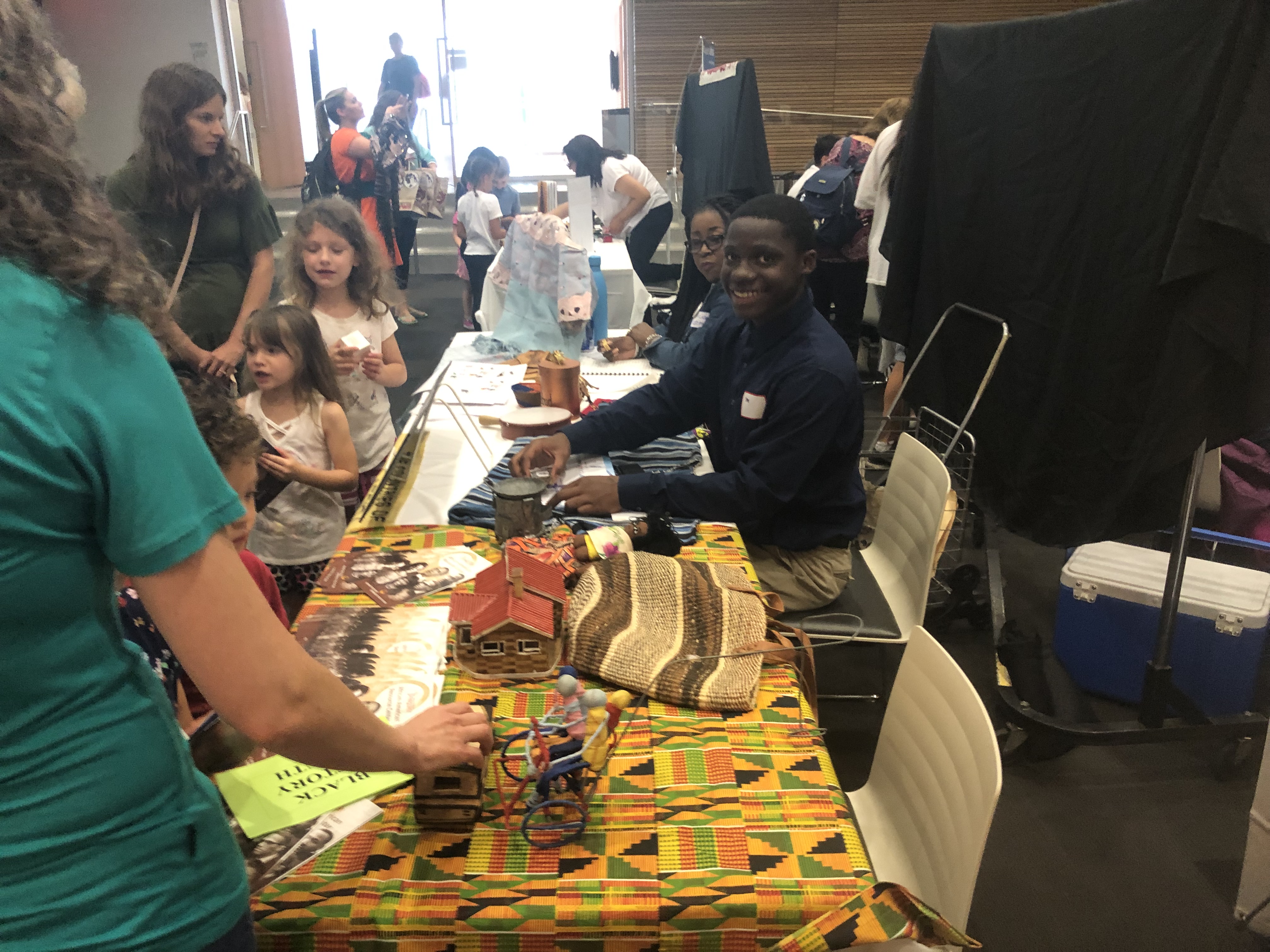 International Events
Toast the Travelers
Toast the Hosts
Trade/ Business Development Promotions 
Savor! An International Food Tasting Event
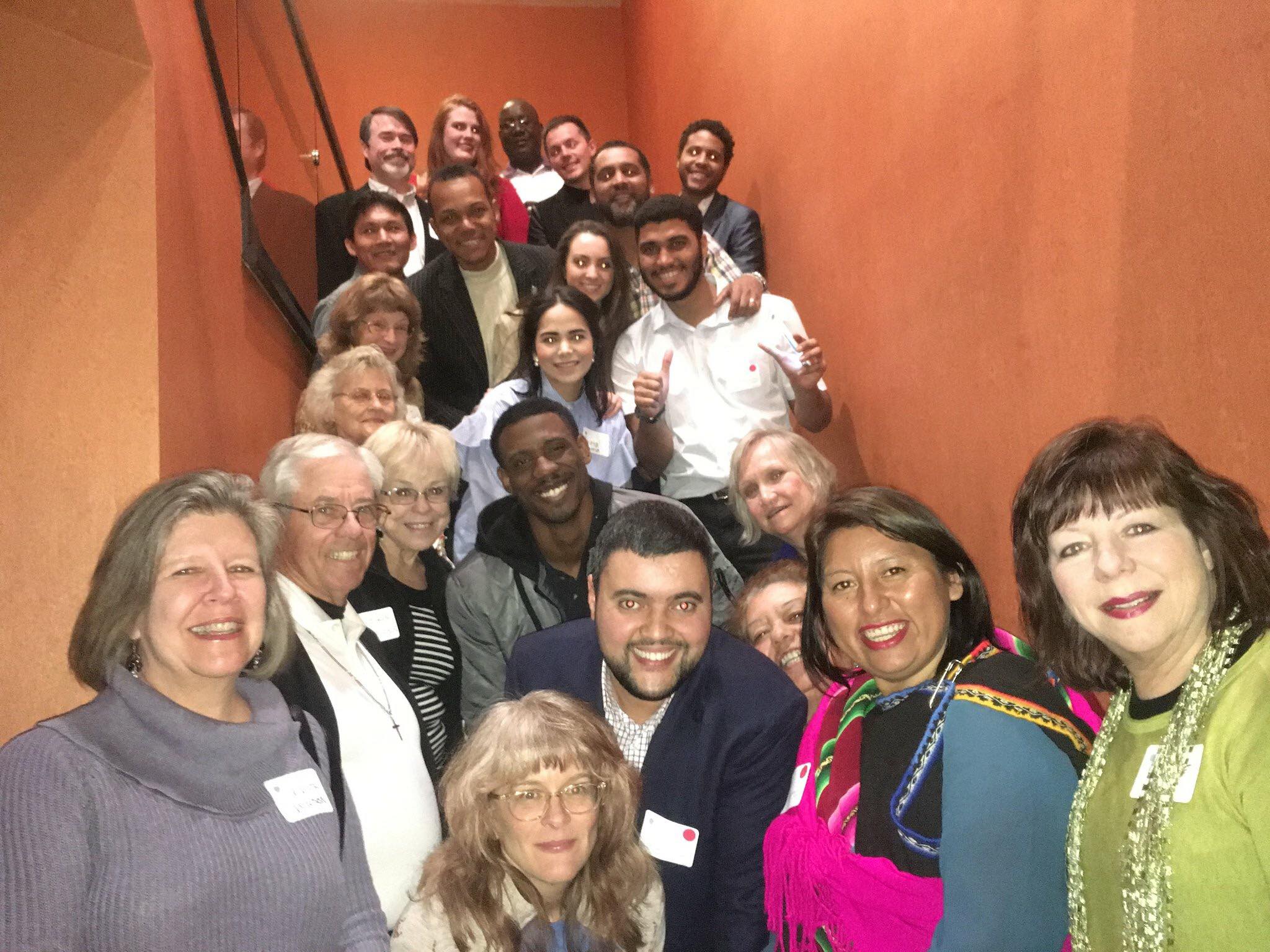 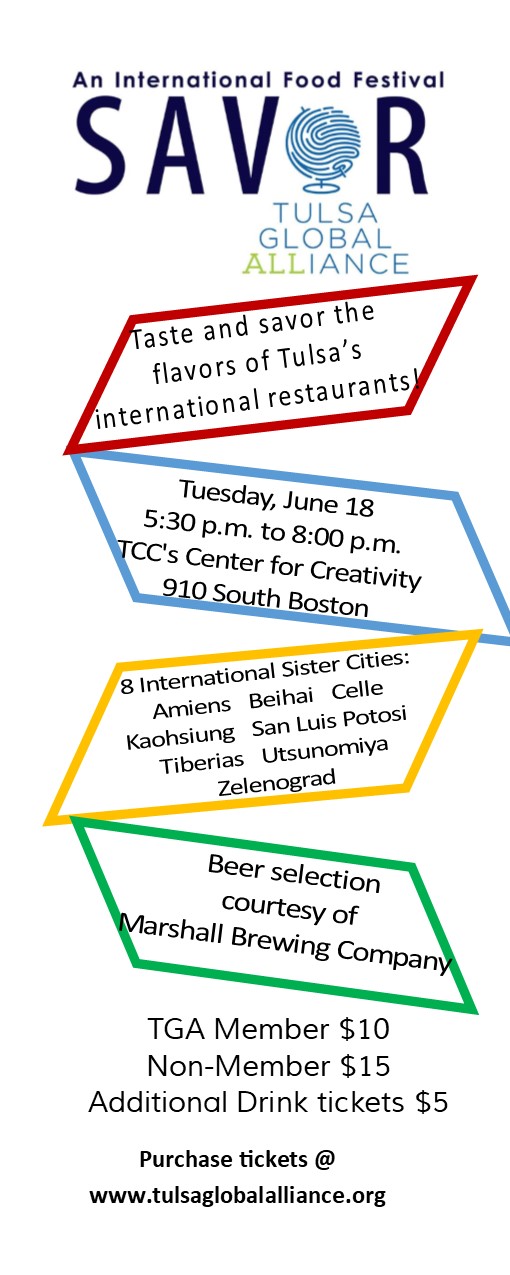 Sample Tulsa's international restaurants!
Sin Fronteras (Central American)
India Palace
Jewish Federation of Tulsa
JINYA Ramen Bar
Kai Burmese
Lalibela Ethiopian Restaurant
Mr. Nice Guys (Costa Rican)
Margaret's German Deli & Restaurant
Que Gusto (Ecuadorian)
Raindrop Turkish House
Rendang & Co. (Indonesian) Bistro
Saint Amon Baking Company
Sisserou's
Tres Amigos
Zogam Cafe (Malaysian and Thai)
And... Marshall's Brewing Company!
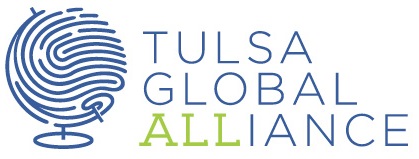 TGA Corporate Partners
Empower their Companies for more global success while raising the community’s international awareness!
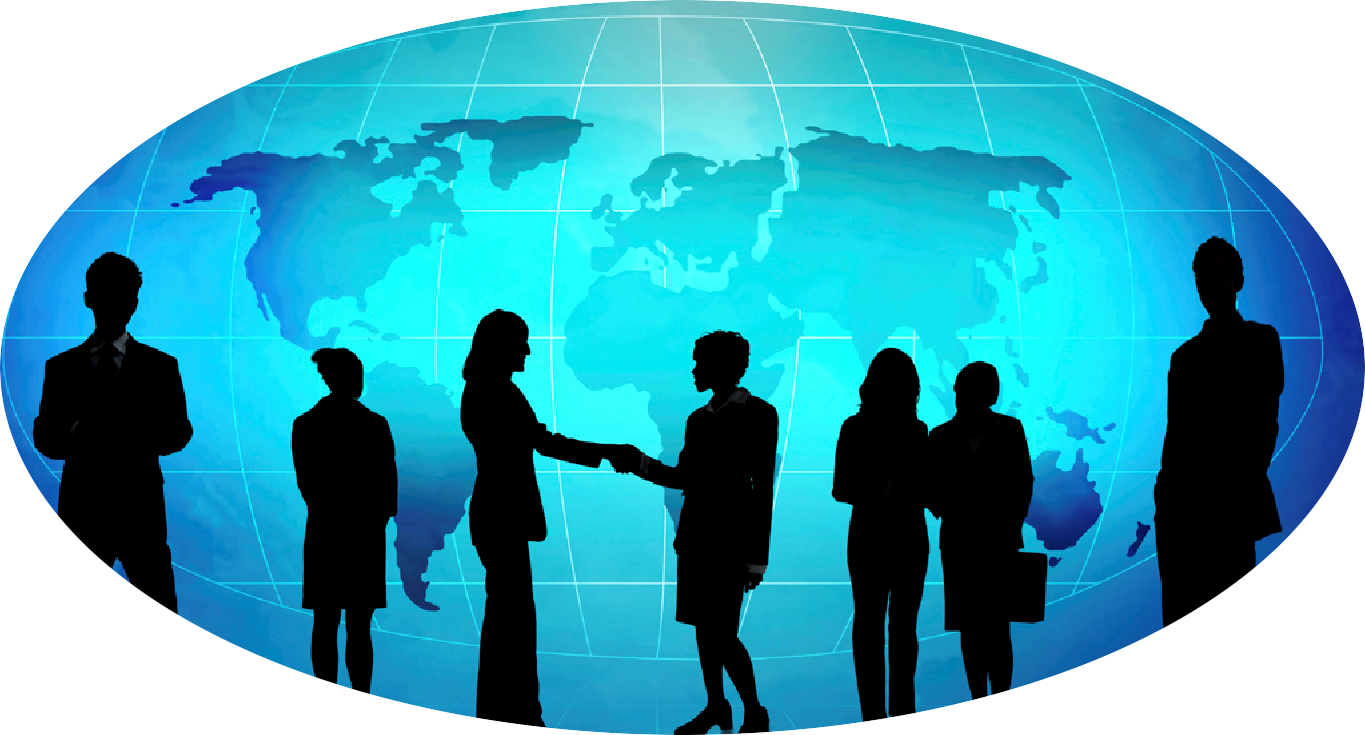 Corporate Partners/Sponsors
Visionary 
OSU—Tulsa
 
Peacekeeper  
Cherokee Nation Businesses
OSU School of Global Studies and Partnerships
T.D. Williamson

Emissary  
Philip C. Lauinger, Jr. 
RVA, LLC

Statesman
Commerce Bank
Helmerich & Payne, Inc.
Williams 


























Envoy
CCK Strategies
Gelvin Foundation
Magellan Midstream Partners
Charles and Lynn Schusterman Family Foundation
GableGotwals

Minister
Holiday Inn City Center
POSTOAK Lodge & Retreat
Tulsa Community College Foundation
Tulsa Port of CatoosaWorld Travel Service
Special Recognition
Community Partners
OSU Tulsa
The City of Tulsa
Circle Cinema
Greater Latin American Chamber of Commerce
Jewish Federation of Tulsa
Indo American Chamber of 
    Commerce of Oklahoma
Tulsa Community College
OU—Center for Studies in   
    Democracy & Culture
Philbrook Museum of Art
Raindrop Turkish House
Tyler Media
Tulsa Historical Society
Tulsa City County Library
Tulsa Public Schools
Tulsa Regional Chamber of Commerce
Union Public Schools
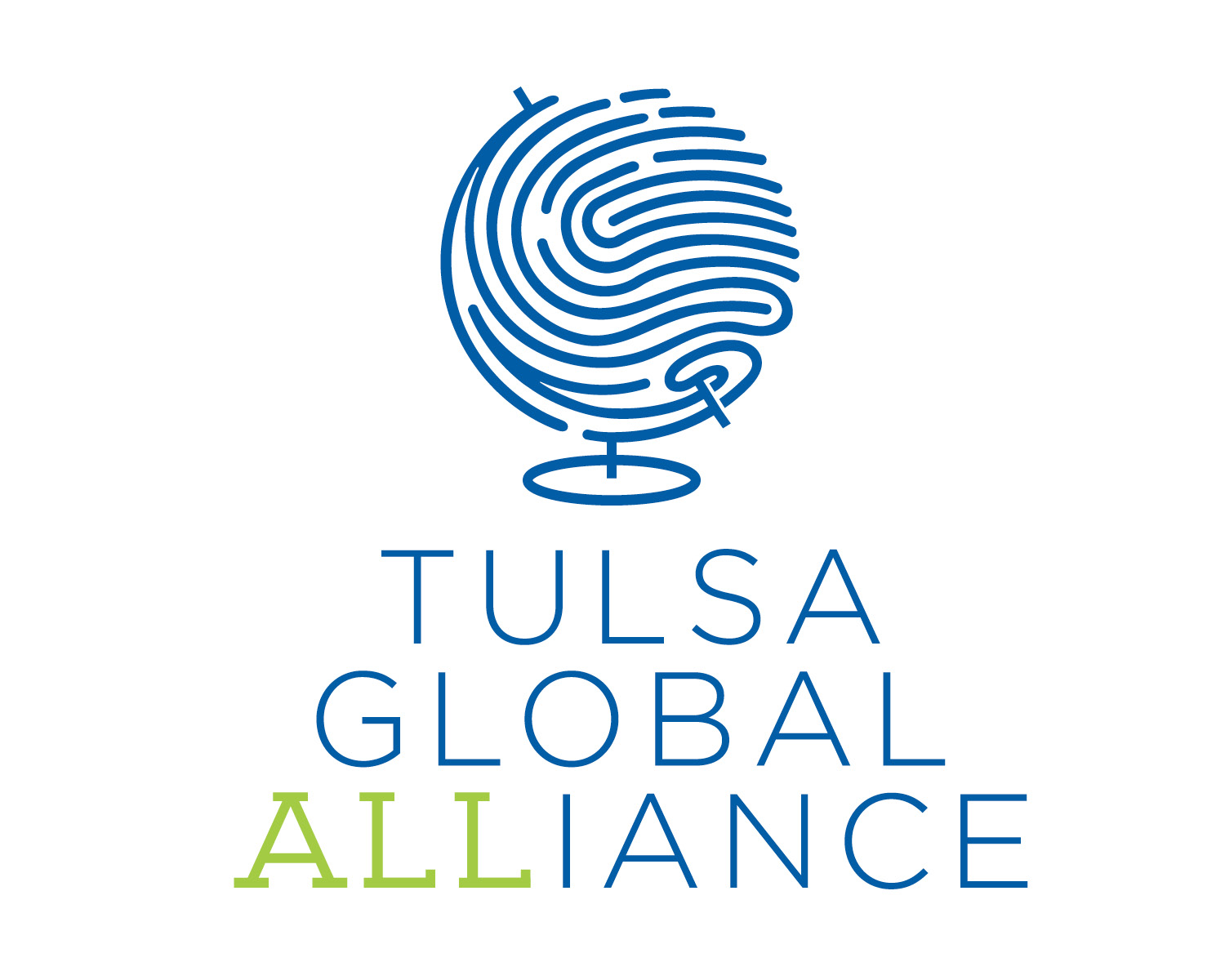 www.tulsaglobalalliance.org